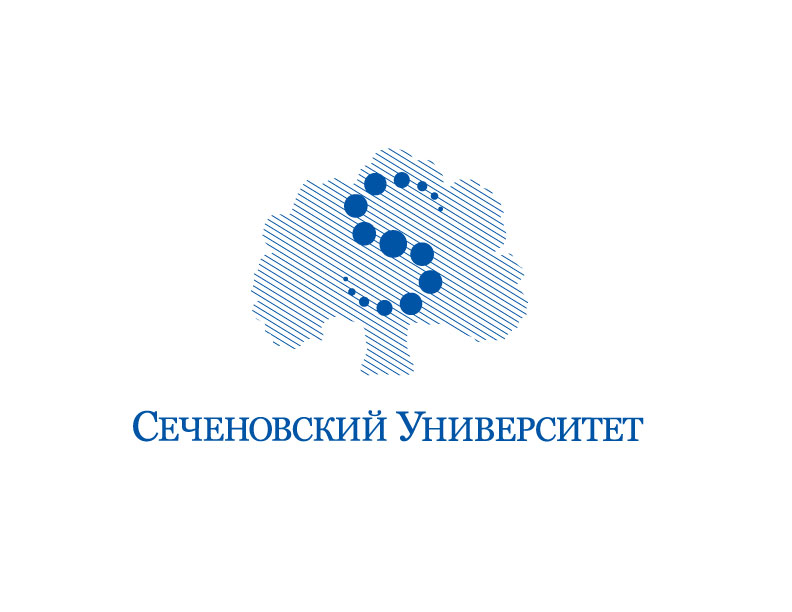 ФГАОУ ВО Первый МГМУ им. И.М.Сеченова
Сеченовский Университет
Кафедра госпитальной хирургии №2
Боль в груди. Хирургическое лечение ИБС
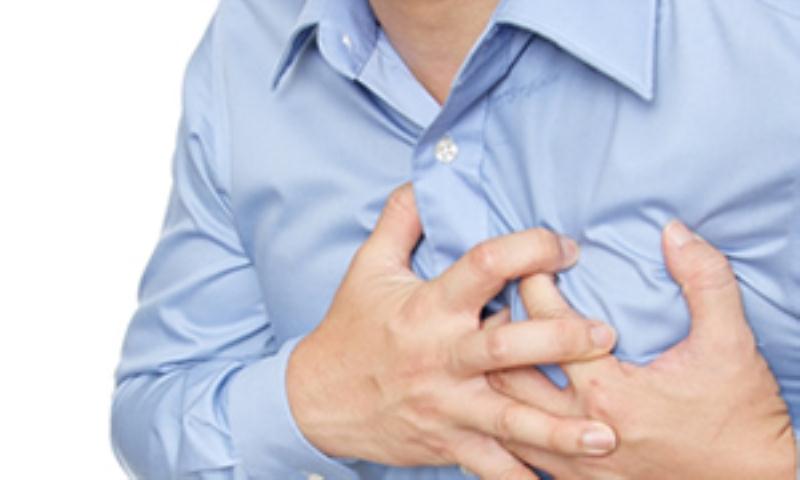 ИБС 

Как обстоят дела?
От ССЗ погибает около 1 300 000 наших соотечественников, и примерно в 50,1% случаев «виновна» ишемическая болезнь сердца.

По сведениям Министерства здравоохранения РФ, около 40% умирающих от ишемической болезни сердца людей находятся в активном трудоспособном возрасте (до 50-ти лет).

 21% москвичей находятся в зоне повышенного риска сердечно-сосудистых заболеваний. Это означает, что в течение ближайших 10 лет у них высока вероятность инфаркта или инсульта.
Анатомия коронарных артерий
Клинические симптомы у больных с ИБС
Загрудинная боль
Затрудненное дыхание
Загрудинный дискомфорт
Бледность кожных покровов
Чувство страха
Холодный пот
Стабильная стенокардия
I ФК при высокой интенсивности
II ФК 500 м  и выше 1-ого этажа
III ФК 100-500 м и 1-й этаж
IV ФК 100 м и в покое
Нестабильная Стенокардия
Впервые возникшая стенокардия покоя или при небольшой физической нагрузке
Прогрессирующая стенокардия
Постинфарктная стенокардия на ранних сроках после острого инфаркта миокарда
Стенокардия Принцметала
Обусловлена периодическим спазмом коронарных артерий
Приступы ангиозных болей возникают в покое
Может возникать у пациентов с интактными или малоизмененными коронарными артериями
Коронарография (коронароспазм)
Атеросклеротические поражения коронарных артерий
Липидные пятна
Фиброзные бляшки
Сложные поражения
Для ИБС характерно
Типичная клиническая картина
Стертая симптоматика
Бессимптомное течение
Атипичная клиническая картина
Купирование приступа стенокардии после приема нитроглицерина
Диагностика ИБС
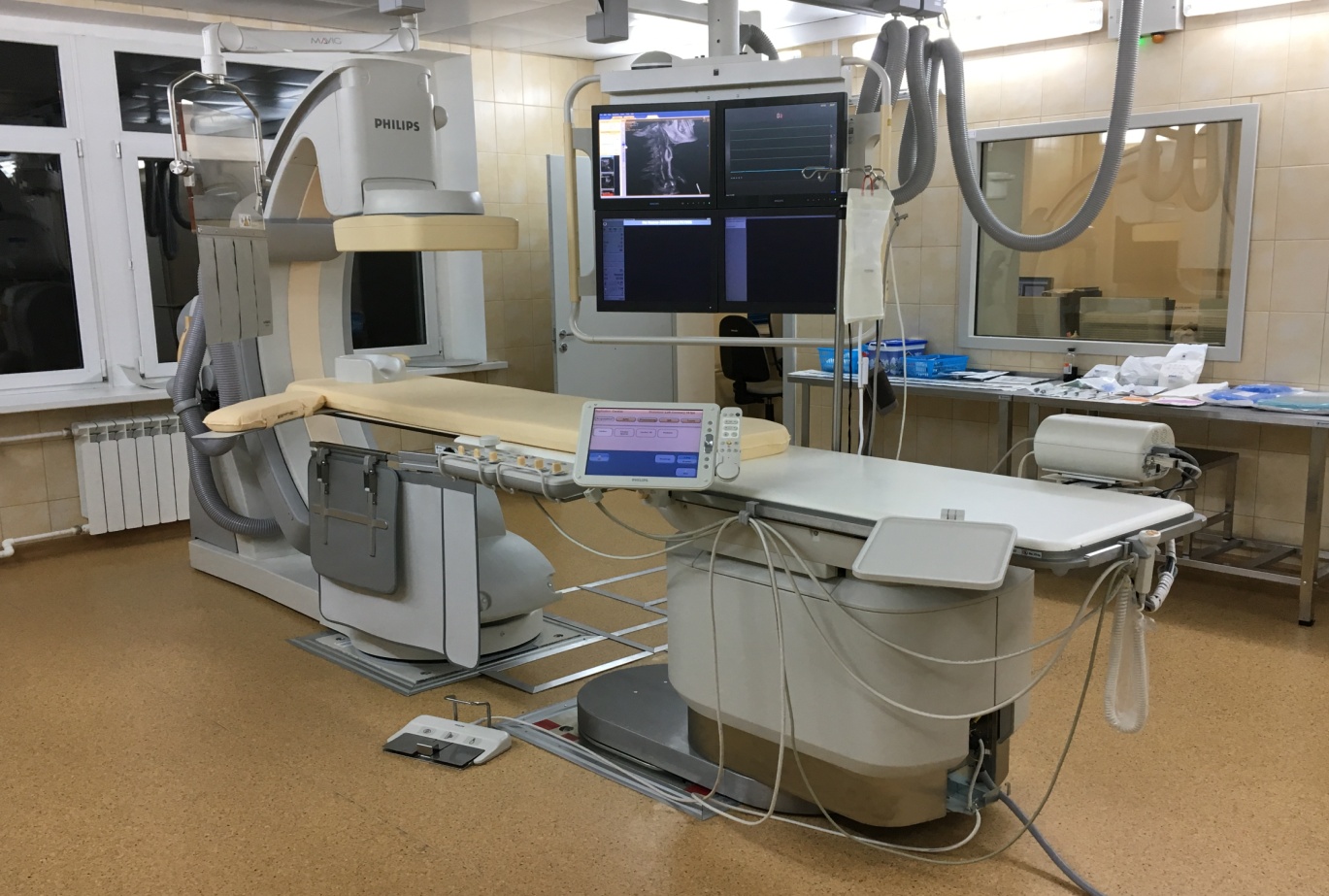 Жалобы, анамнез
Физикальное обследование
Инструментальные неинвазивные методы исследования
Коронарография
Инструментальные неинвазивные методы исследования
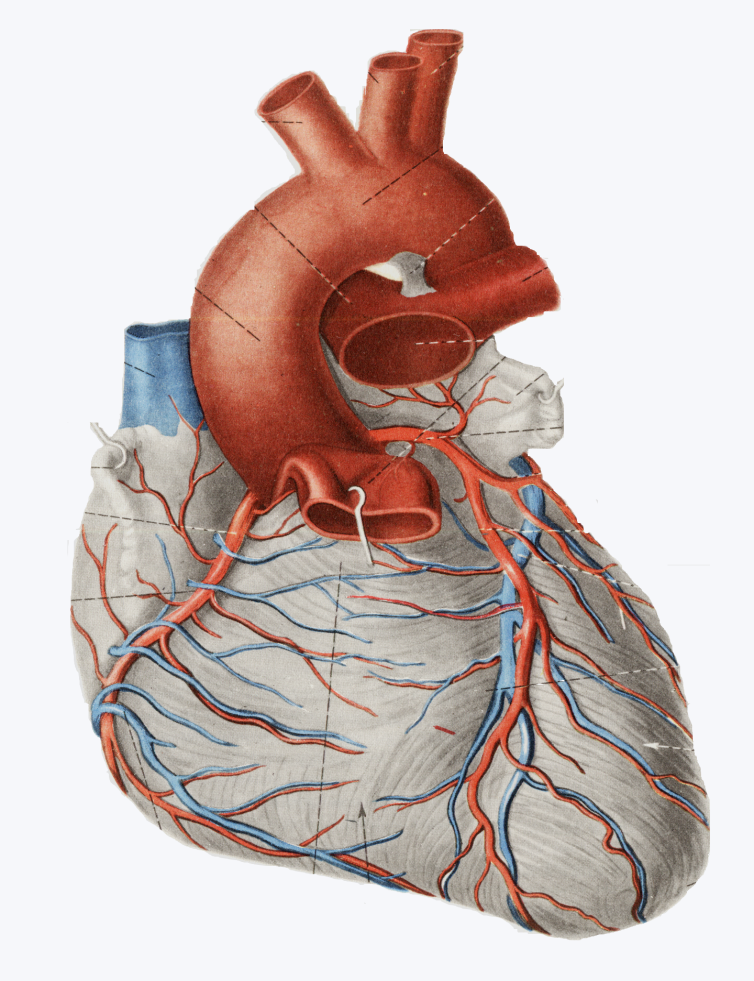 ЭКГ в покое
Тредмил тест
Эхокардиография
Холтеровское мониторирование
Рентгенография грудной клетки
Компьютерная томография
Магнитно-резонансная томография
ЭКГ
Покоя
С нагрузкой 
ВЭМ, тредмил тест, ЧПЭС
С фармакологической пробой 
ВД-дипиридамол, аденозин; О2 –добутамин
Пробу оценивают как положительную при
Возникновении приступа стенокардии
Появлении характерных изменений на ЭКГ
Учащении ЧСС на 85%
Возникновении значительных нарушений проводимости и ритма сердца
ЭКГ в покое
Во время приступа 
стенокардии
В спокойном состоянии
ЭКГ после приема нитроглицерина
До
После
Эхокардиография
Двухмерная в В-режиме
Одномерная в М-режиме
Допплеровская
Цветное дуплексное картирование
Стресс
Стресс-допплер
Чреспищеводная
Эхокардиография позволяет
Диагностировать осложнения ИБС (ДМЖП, аневризма левого желудочка, недостаточность митрального клапана
Провести дифференциальную диагностику ИБС с гипертрофической кардиомиопатией, пролапсом митрального клапана
Выявить нарушения сократимости миокарда
Холтеровское (суточное) мониторирование позволяет определить
Нарушение ритма
Нарушение проводимости
Преходящие нарушения реполяризации миокарда
Сопоставить выявленные отклонения с суточной активностью пациента
Радионуклеидные методы
Дефекты перфузии миокарда
Нарушение микроциркуляции
Оценка общей и локальной сократительной способности  миокарда
Физическая нагрузка
Условия лечения
Устранить провоцирующие факторы (тиреотоксикоз, анемия, гипоксемия, стрессы)
Корригировать факторы риска  (ожирение, курение, нарушение липидного обмена)
Изменить образ жизни (переутомление, переедание, эмоциональная нагрузка)
Показания к проведению коронарографии
Рефрактерность к консервативному лечению
Когда другие методы исследования не позволяют установить или отвергнуть диагноз ИБС
С целью дифференциальной диагностики с другими заболеваниями сердца
Противопоказания к коронарографии
Сопутствующие заболевания в стадии декомпенсации
Непереносимость препаратов йода
Не поддающаяся лечению эритремия
КОРОНАРОГРАФИЯ
ЭХО КГ 
и 
коронарография
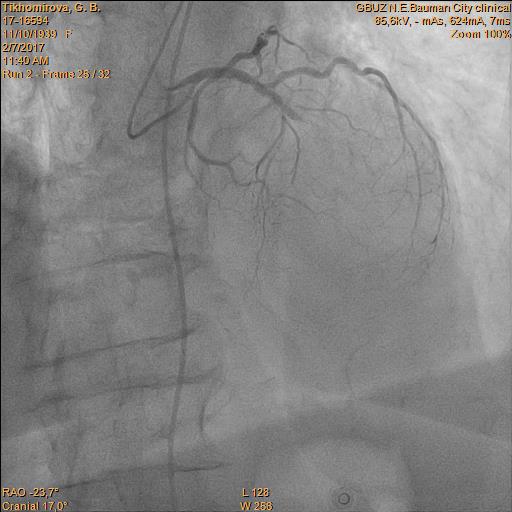 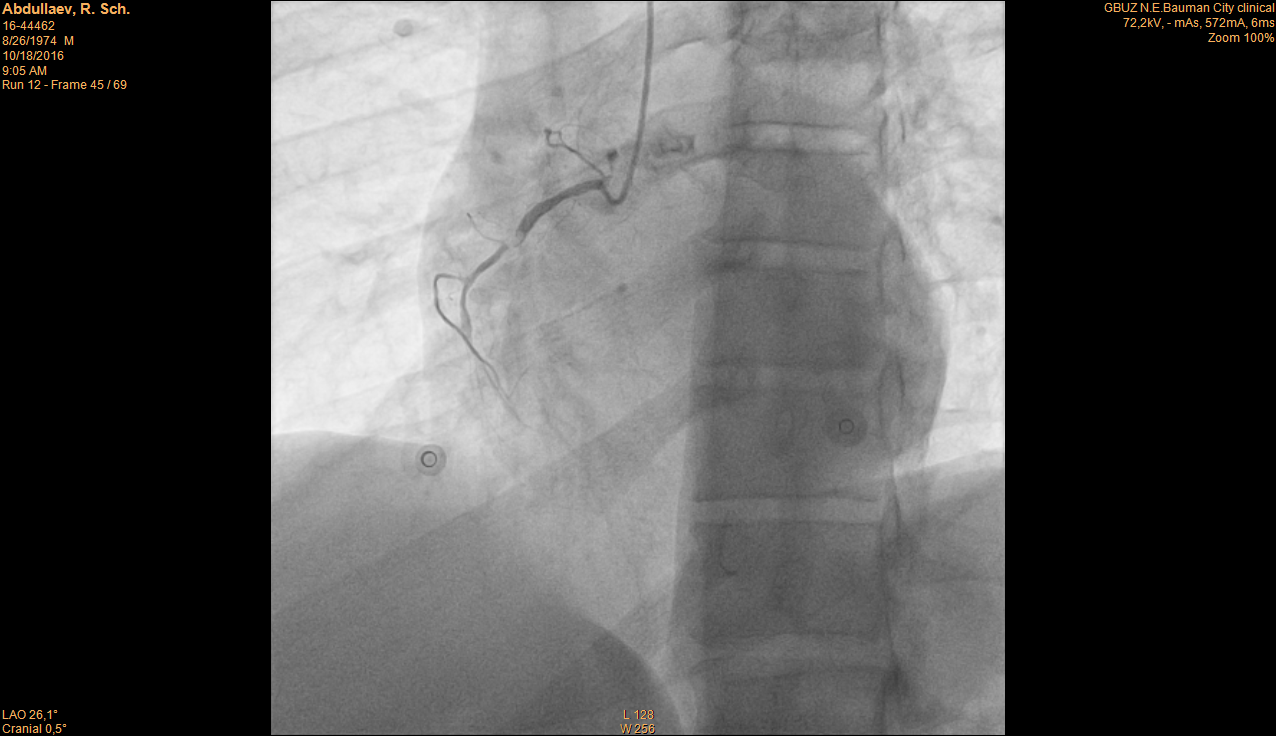 КАГ-окклюзия ПМЖВ
ЭХО КГ-Нарушение сократимости по передней -перегородочной стенке
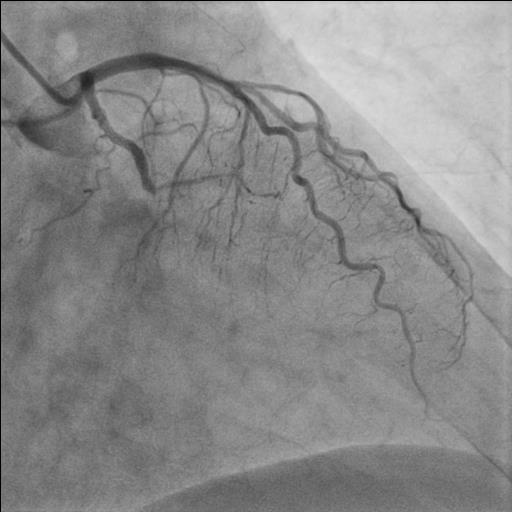 КАГ-окклюзия ПКА
ЭХО КГ- Нарушение сократимости по задне–боковой стенке
КАГ-окклюзия  ОВ ЛКА
ЭХО КГ-Нарушение сократимости по задне–боковой стенке
Лекарственная терапия у больных с ИБС
Нитриты неорганические
Нитриты органические
Анаприлин
Антагонисты кальция
Основные хирургические методы лечения:
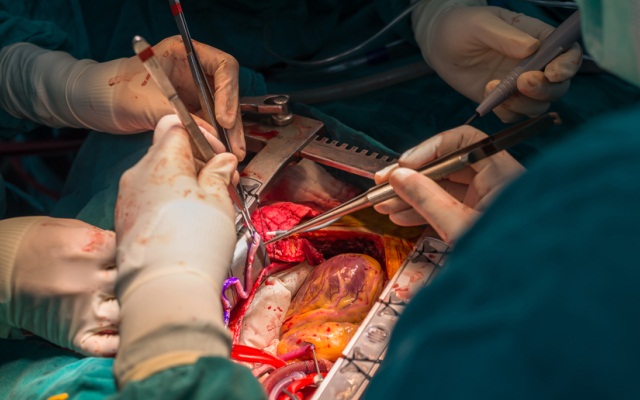 Ангиопластика, стентирование коронарных артерий
Аорто-коронарное, маммаро-коронарное шунтирование
Выбор тактики лечения
Шунтирование  или  Стентирование
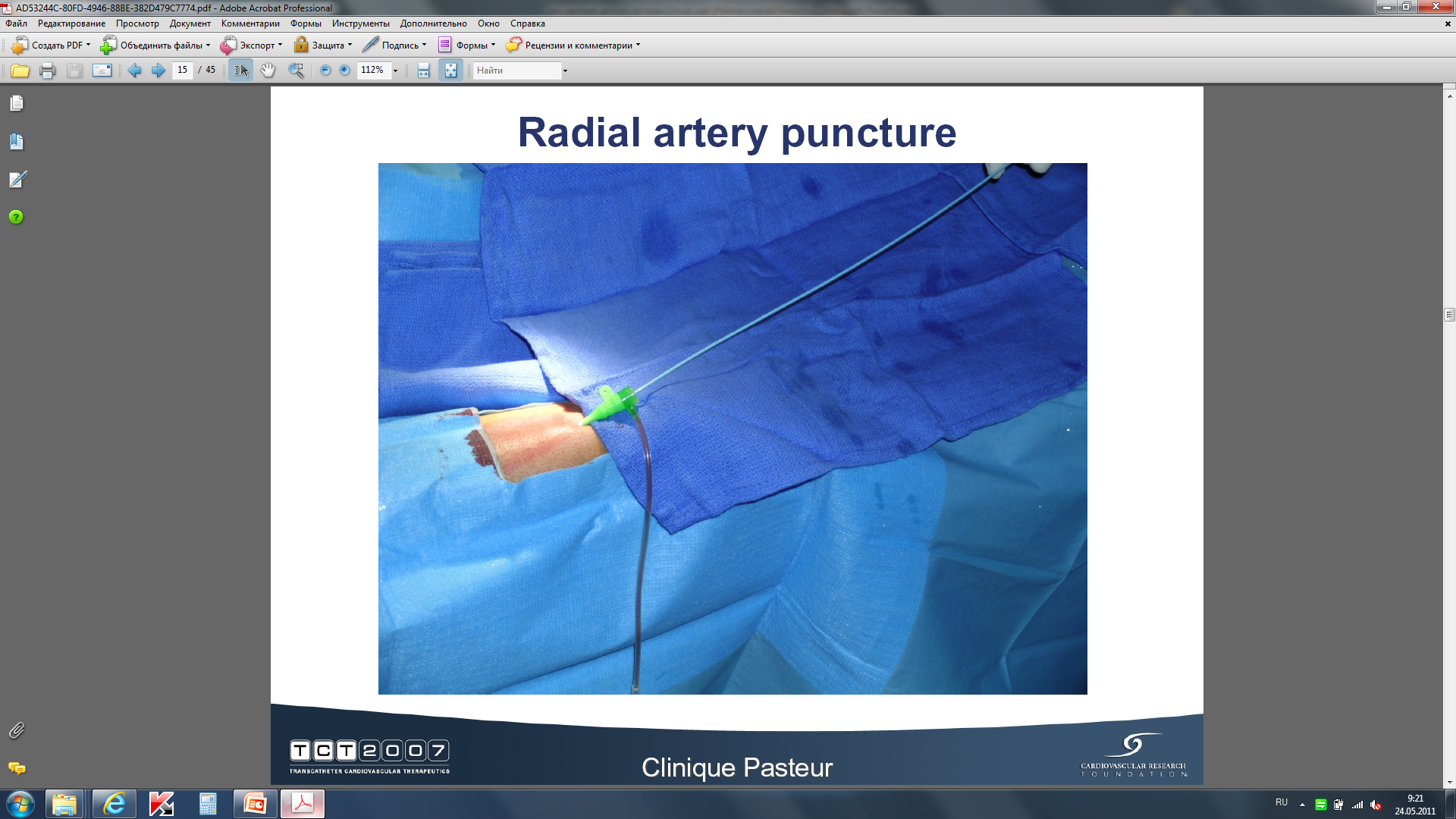 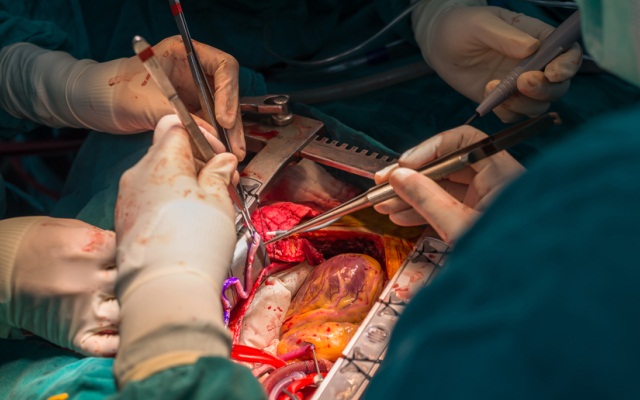 Ангиопластика при критическом стенозе ствола ЛКА
ДО                 ПОСЛЕ
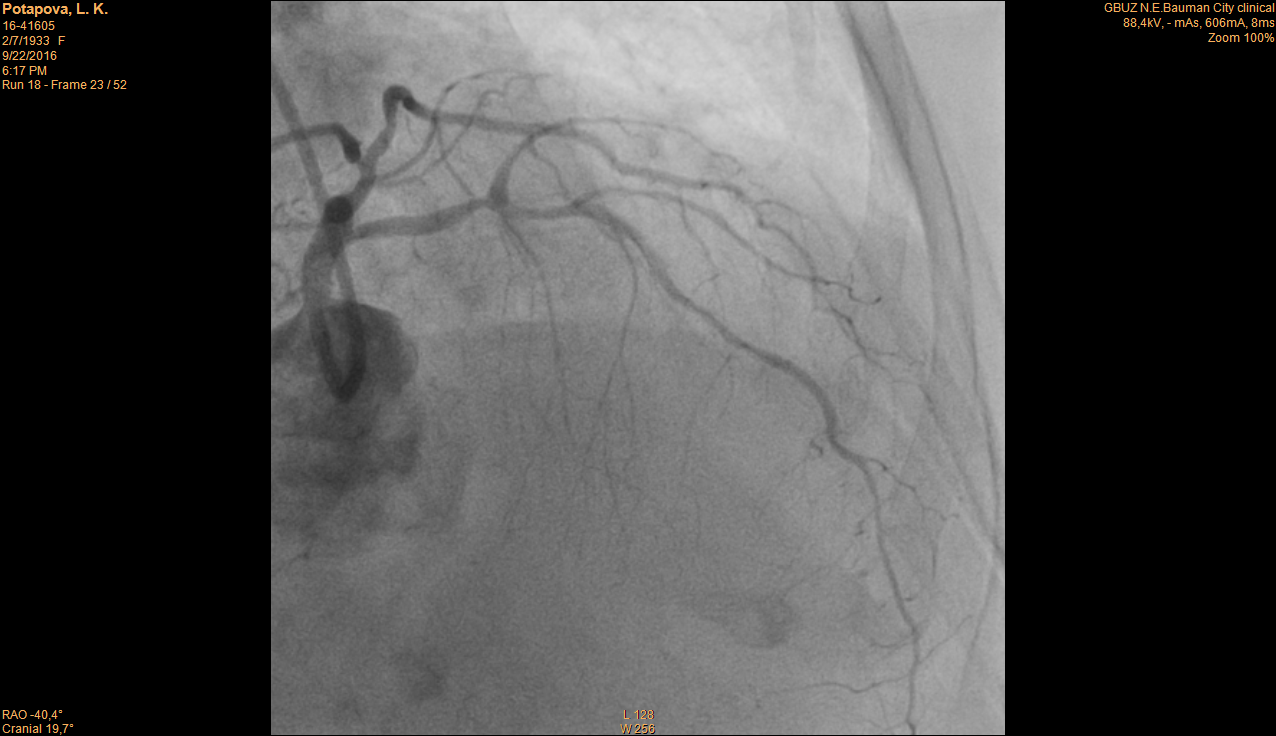 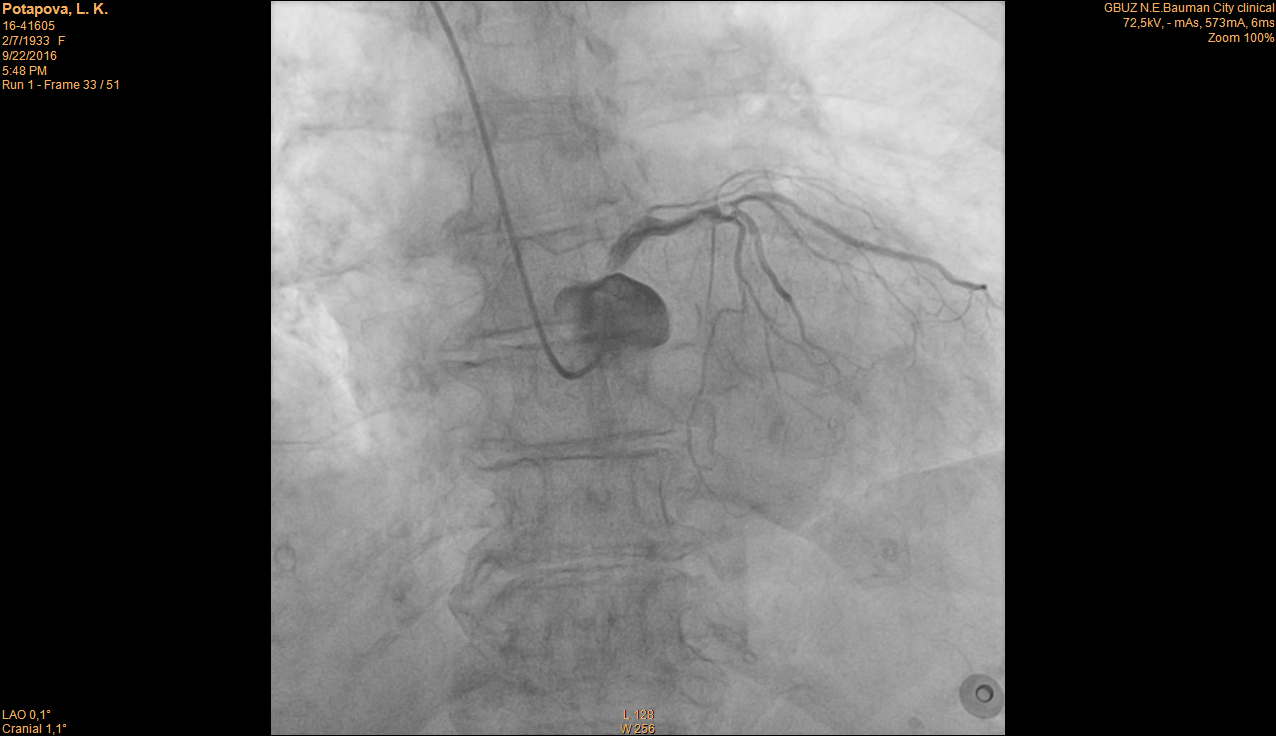 Ангиопластика при критическом стенозе шунта к ПМЖВ ЛКА
ДО                 ПОСЛЕ
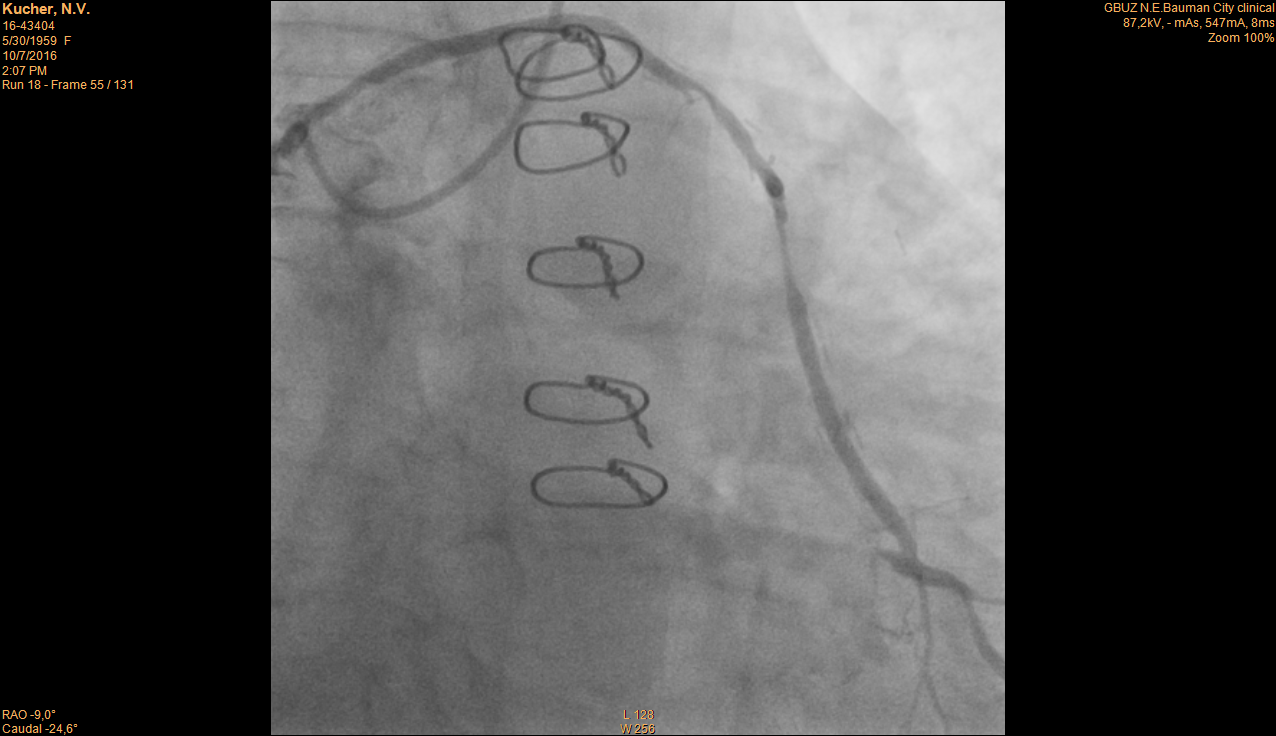 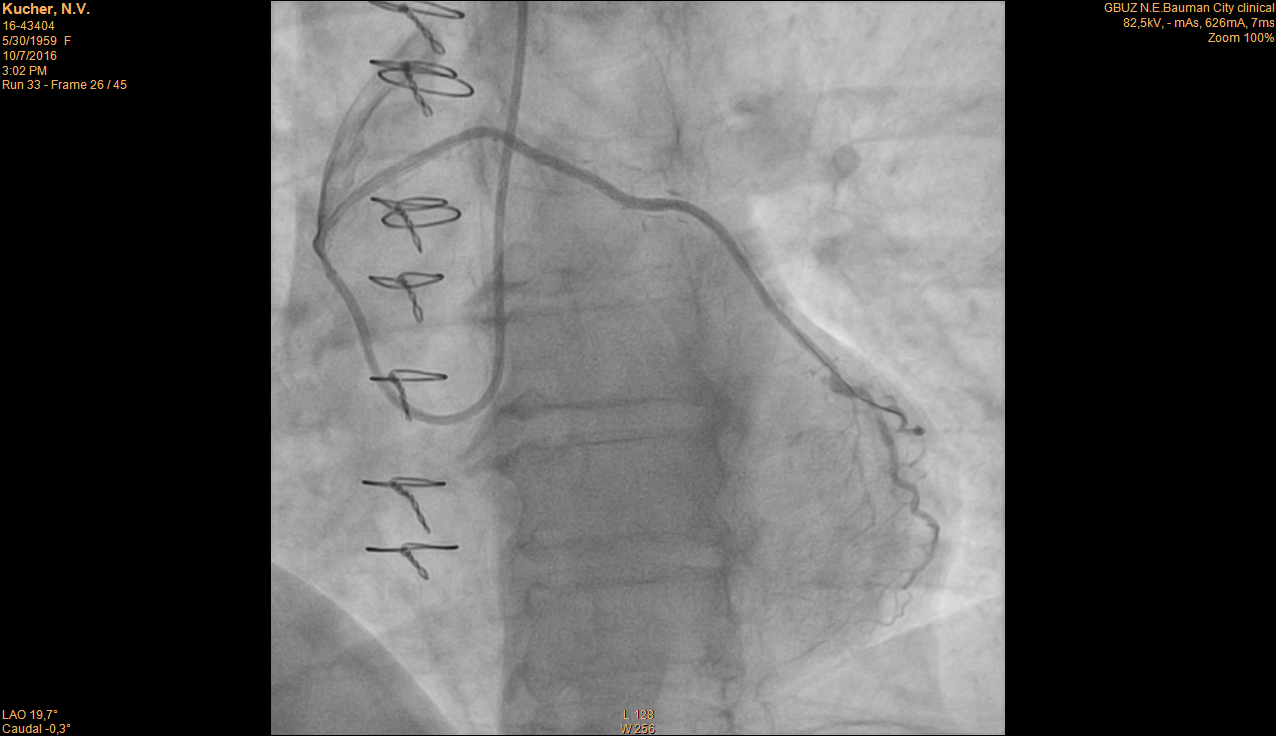 После                  После
  Шунтирование        Стентирование
После  АКШ
После  Стентирования
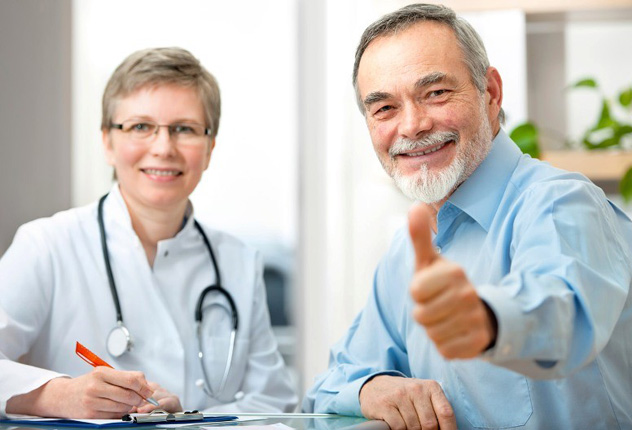 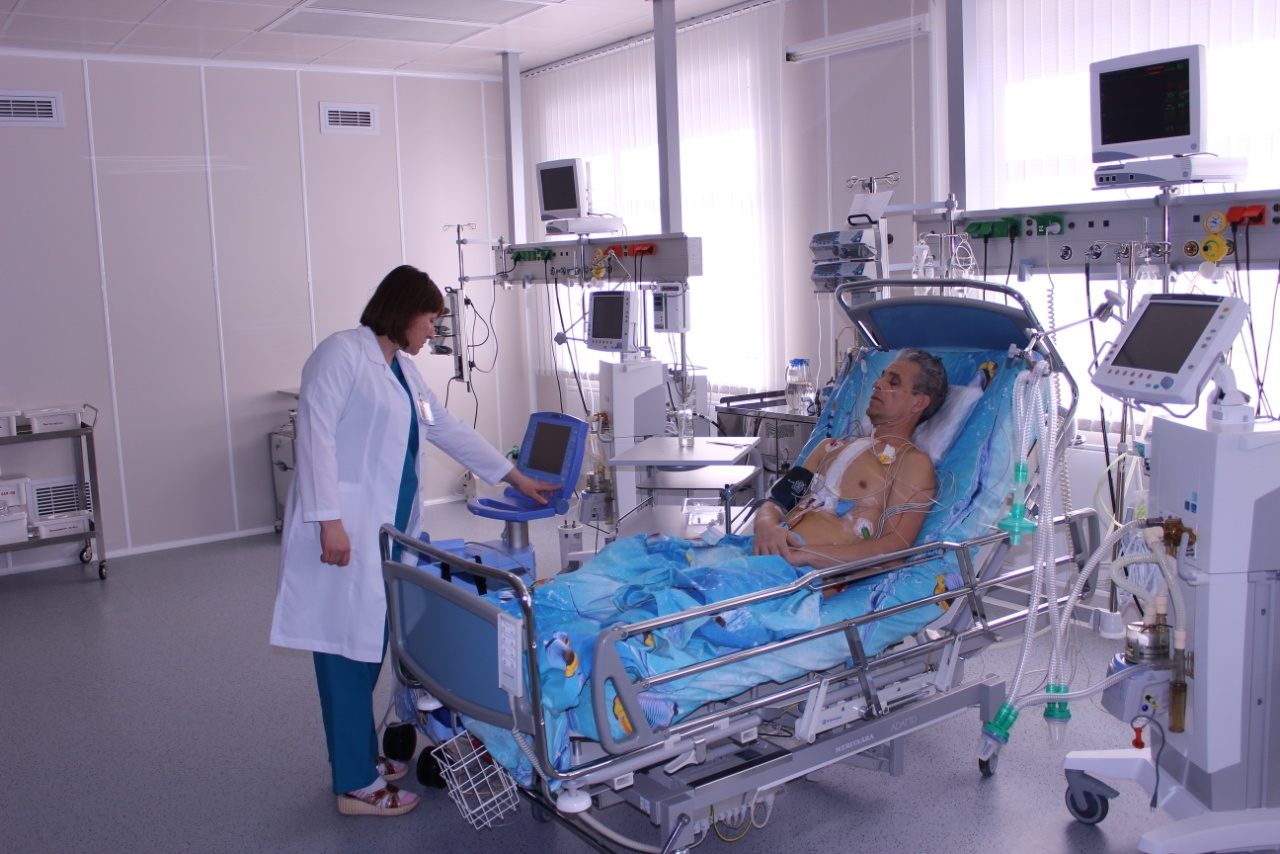 Осложнения Ангиопластики
Острый инфаркт миокарда
Фибрилляция желудочков
Спазм или окклюзия коронарных артерий
Разрыв коронарной артерии, гемотомпонада сердца
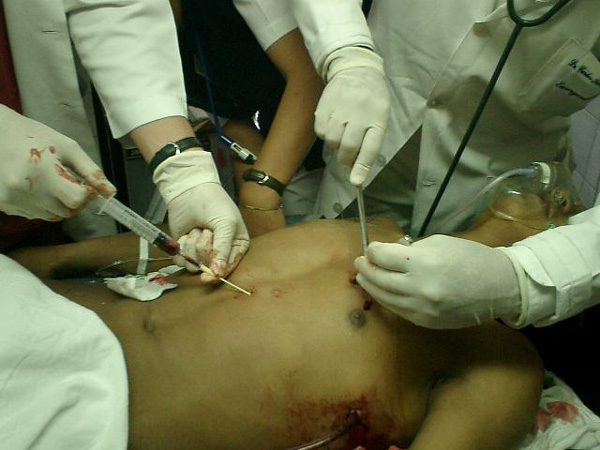 Показания к операции основываются на:
Клинической картине
Анатомии поражения
Функциональном резерве КК
Состоянии миокарда
Показания к АКШ
Критический стеноз основного ствола левой коронорной артерии или 3-х сосудистое поражение коронарного русла
Неэффективность консервативной терапии
Невозможность выполнения или осложнения ангиопластики
Современные аспекты выполнения аорто-коронарного шунтирования:
На работающем сердце
Из мини-доступа
Торакоскопически
Состояние после аорто-коронарного шунтирования (шунтография)